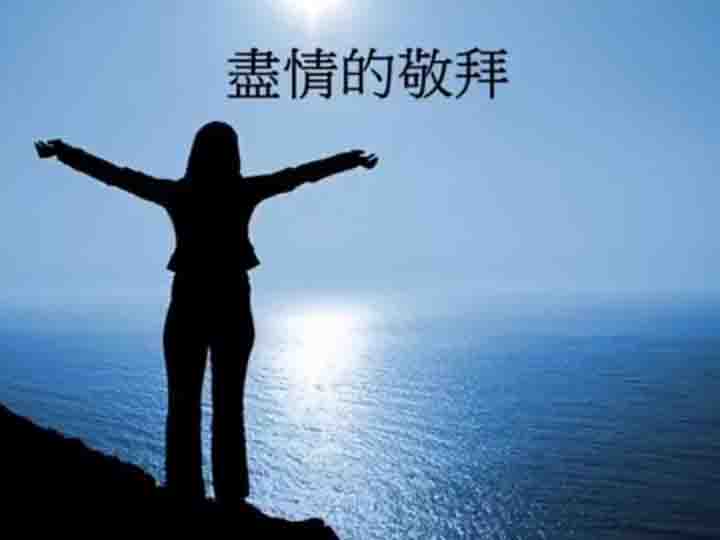 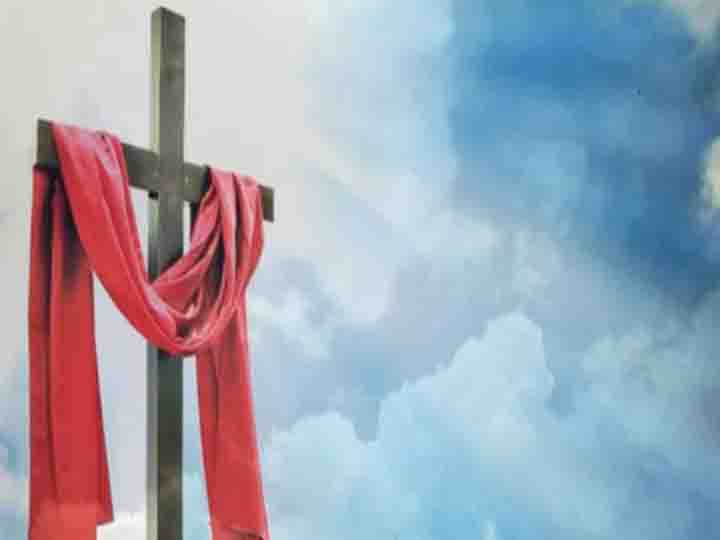 盡情的敬拜
耶穌 聖潔公義救主彰顯上帝智慧能力祢的愛是何等長闊高深滿有豐富無盡的恩典
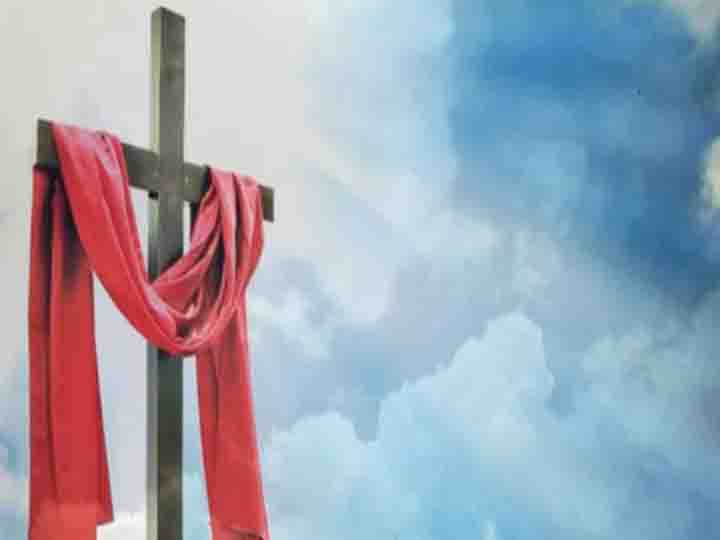 盡情的敬拜
耶穌 權柄統管萬有 達得 榮耀 尊貴 頌讚我以心靈誠實盡情敬拜坐在寶座上深愛我的主
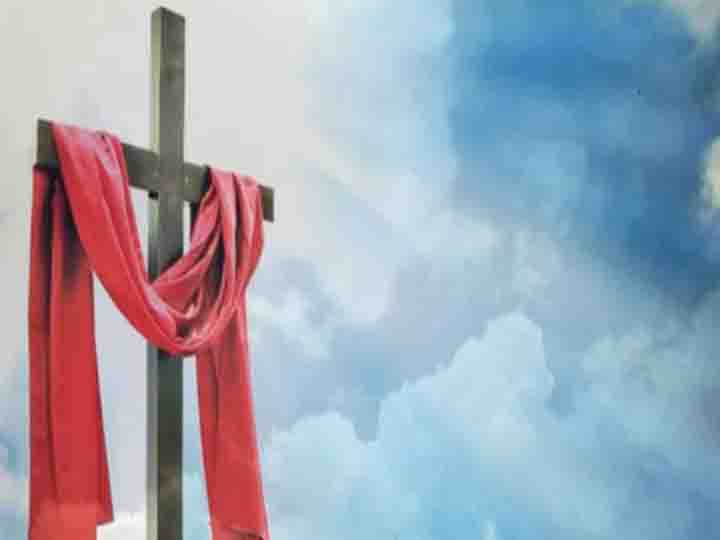 盡情的敬拜
舉起我的心來敬拜祢用生命來回應祢的愛哦 ! 我的主 
互我單單在乎祢盡情地敬拜祢